Uvod u Rescue Simulation (Cospace)
Vesna Cundeković, prof. mat. i inf.
Osnovna škola Slavka Kolara, Kravarsko
Cilj simulatora:
razviti i programirati odgovarajuće strategije za stvarne i virtualne robote

roboti se kreću kroz stvarne i virtualne svjetove te prikupljaju unesrećene dok se natječu s robotom druge ekipe 

unesrećene treba pokupiti i odvesti na sigurno (depozit)
Cilj radionice:
polaznici radionice će se upoznati sa sučeljem Rescue Simulation-a

programirat će kretanje robota, izbjegavanje prepreke (zamke i zidove), skupljanje unesrećenih, odvoz unesrećenih u sigurnu zonu te odlazak (teleport) na drugu mapu i ponavljanje radnji

naučit će kako razviti strategiju kretanja po mapi, te izradu taktike za optimalno iskorištavanje vremena za prikupljanje i spašavanje unesrećenih
Službena stranica:
CoSpace Robot

http://www.cospacerobot.org/
Robot i njegovi dijelovi
Kretanje robota
pomoću senzora
ultrazvučni senzori
senzori za učitavanje boje

CoSpace robot program koristi ulazne podatke koje prikuplja sa senzora
na temelju tih podataka robot odrađuje zadatke
izbjegava prepreke i zamke
skuplja unesrećene
unesrećene odvozi na sigurno te ih tamo ostavlja
statement type – određujemo prioritet određene akcije

condition – uvjeti koji moraju biti ispunjeni kako bi se odradila radnja

action – radnja koju robot odrađuje u ovisnosti u ulaznim podatcima
Sučelje
- polaznici će pokrenuti simulator
u ovom dijelu programa vide se očitanja senzora (ultrazvučnih te senzora boja)

odabrati jednog od robota i pomoću tipki na tastaturi voziti robota po mapi

pratiti kako se mijenjaju vrijednosti očitanja senzora
AI sučelje
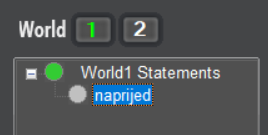 conditions

advanced conditions

Actions

paziti da je odabrana 1. mapa (broj 1 treba biti zelen)
Kretanje naprijed
program je potrebno imenovati i „buildati” (napraviti .dll datoteku)

program učitamo na robote te pomoću gumbića (play) pokrenemo

počinje teći vrijeme od 8 minuta te pratimo kako se robot kreće po mapi
Prepreka ispred
ultrazvučni senzor
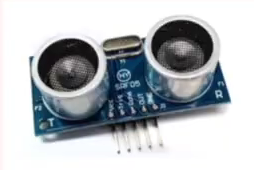 Brzo kretanje naprijed
Sporo kretanje naprijed
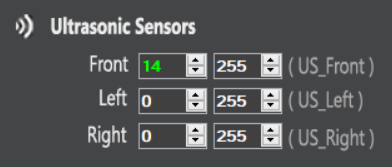 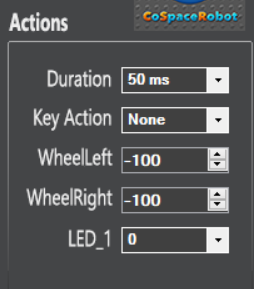 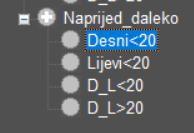 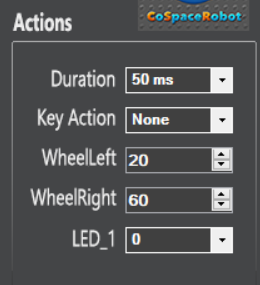 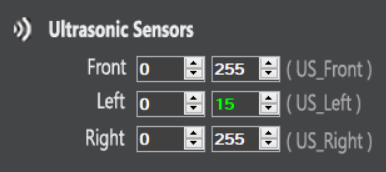 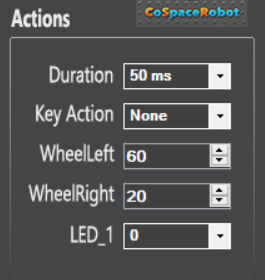 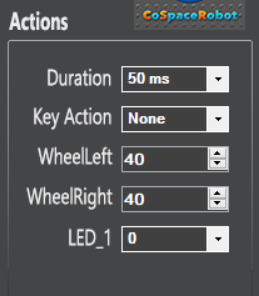 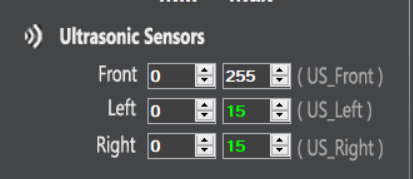 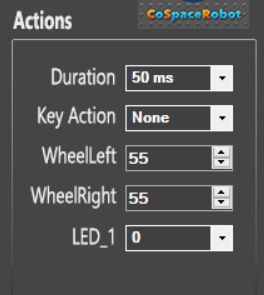 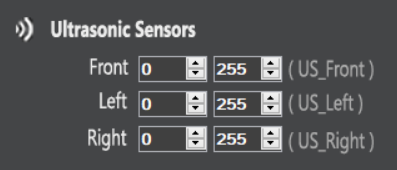 Sretanje robota – udesno (oko crvene točke)
Sretanje robota – udesno (oko desnog kotača)
Sretanje robota – ulijevo
oko centra robota 	WL = -ve		WR = +ve

oko lijevog kotača	WL = 0		WR  = +ve
Senzor boje
2 senzora boje nalaze se ispod robota

senzori očitavaju vrijednost crvene (Red), zelene (Green) i plave (Blue) boje od 0 do 255

boje se razlikuju na svakoj mapi i potrebno je za svaku novu boju provjeriti vrijednosti boje

ako ne upišemo ništa, robot neće reagirati na boju na kojoj se nalazi
Crna boja
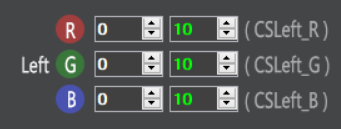 potrebno je napisati condition posebno za lijevi, a posebno za desni senzor

polaznici očitavaju i zapisuju vrijednosti za sljedeće boje:
crna
crvena
svijetlo plava
tamno plava
žuta
narančasta
Zamka
žutom bojom je obrubljeno tamno plavo područje koje predstavlja zamku

upadom u zamku robot gubi sve unesrećene koje je do tada pokupio

greška u programu: prilikom upada u zamku potrebno je varijablu LoadedObject postaviti na vrijednost 0 jer u protivnom program misli da i dalje ima na sebi onoliko žrtvi koliko je imao prije upada u zamku
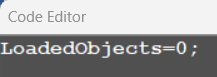 Zamka - pun
zamku treba izbjegavati pa očitavanjem žute boje robot se kratko treba povući unatrag i/ili okrenuti (odabrati stranu)
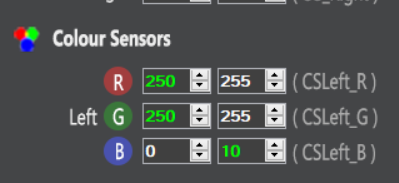 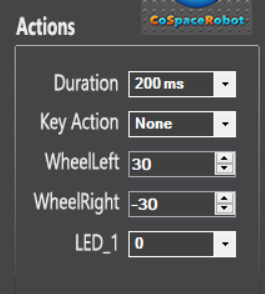 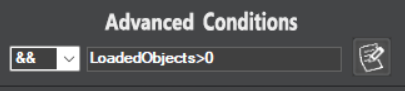 Zamka - prazan
ako je robot prazan, nema potrebe izbjegavati zamku
ignorira ju i prelazi preko nje
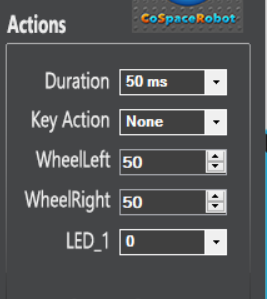 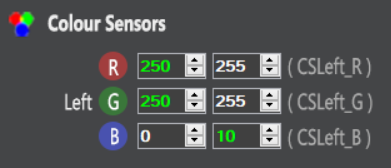 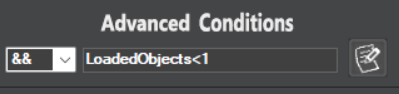 Unesrećeni
očitati boje na svakom senzoru posebno
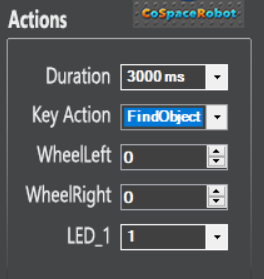 Deposit
deposit – je područje u koje robot vozi unesrećene

kako bi sigurno istovario unesrećene robot mora s oba senzora biti na tom području
ako je samo s lijevim senzorom na depositu, potrebno se lagano okrenuti ulijevo kako bi i desnu senzor bio na depositu

jednako tako i za desni senzor
Deposit
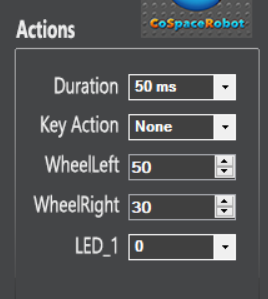 Deposit
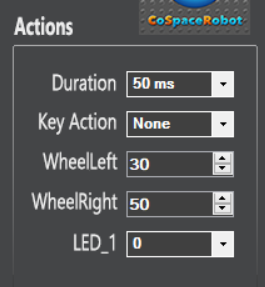 Deposit
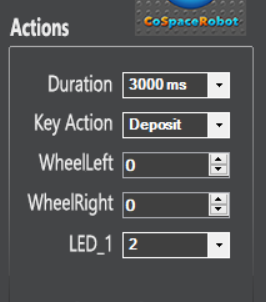 Deposit
postoje dvije naredbe za depozit

Desposit  – nakon obavljene radnje robot se kreće malo unatrag i okrene

Deposit 2 – nakon obavljene radnje robot se kreće unaprijed

koji ćemo odabrati ovisi o tome na kojem se mjestu nalazi depozit
Druga mapa i teleport
postoji i druga mapa

na nju se moramo teleportirati u vremenu ne prije isteka 3 minute i ne dulje od 5 minuta

za uspješno obavljeni teleport u zadanom vremenu dobijemo nagradnih 100 bodova
Teleport
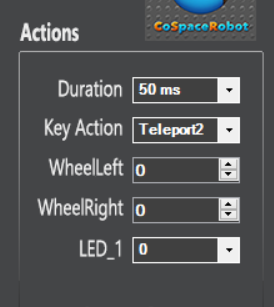 Teleport
postoji nekoliko teleporta

treba provjeriti na koju poziciju koja vrsta teleporta pošalje robota
Druga mapa
na drugoj mapi je potrebno ponoviti sve radnje kao za prvu mapu

DZ
Hvala na pažnji.
Evaluacija https://bit.ly/CUC2023_COSPACE
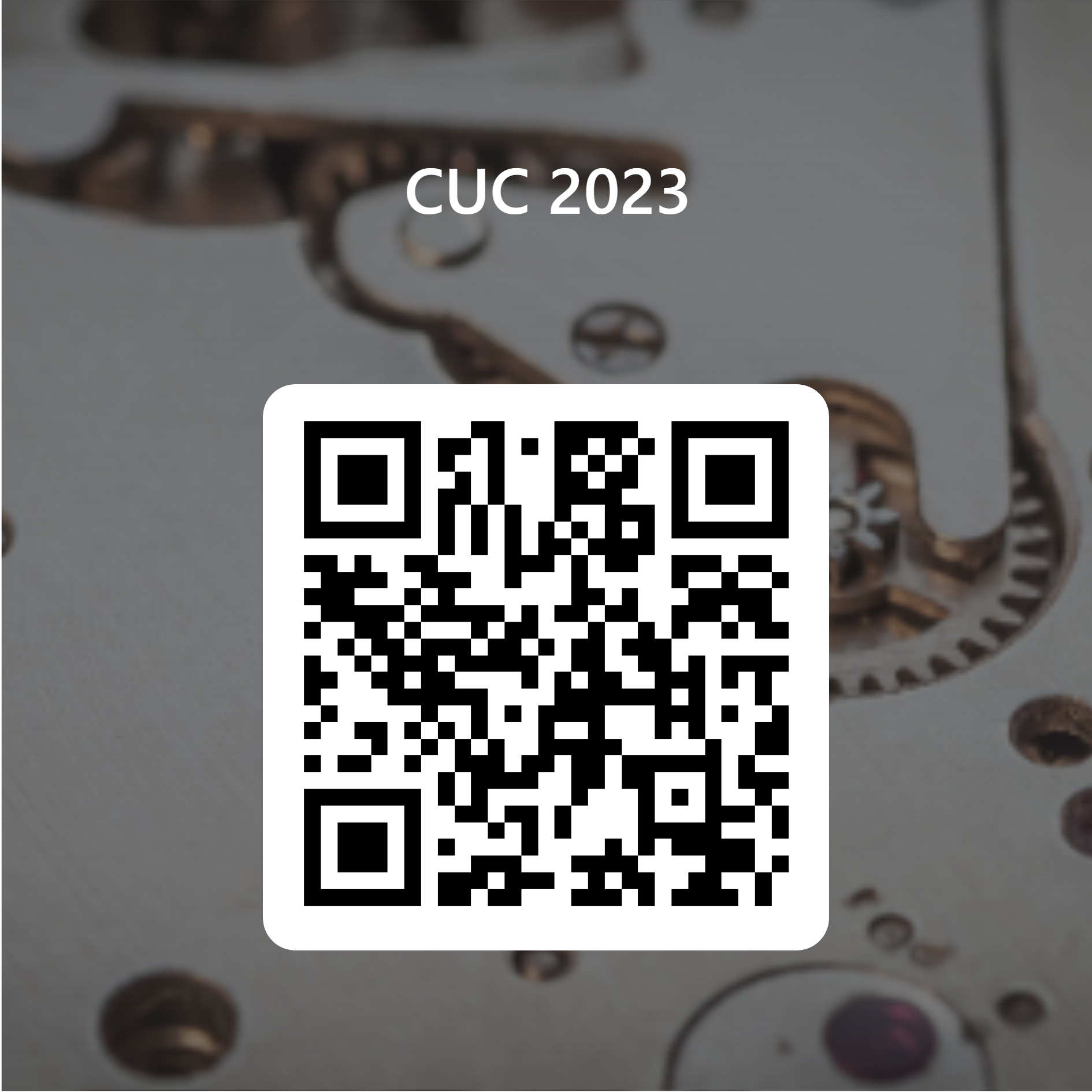